Преносими умения в начален курс на обучение и  извън училищна среда
Емилия Лисичкова
Платформа АГОРА
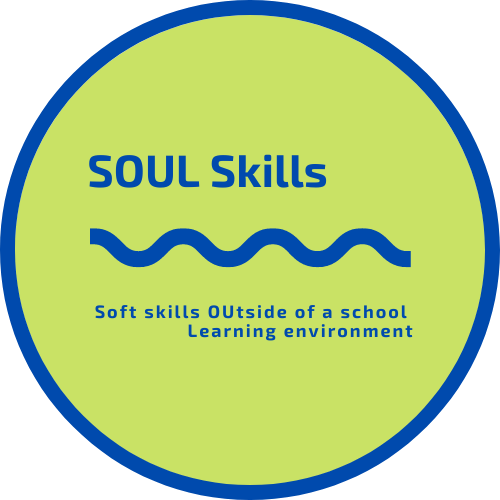 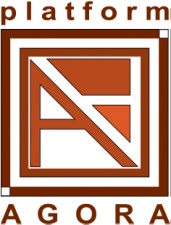 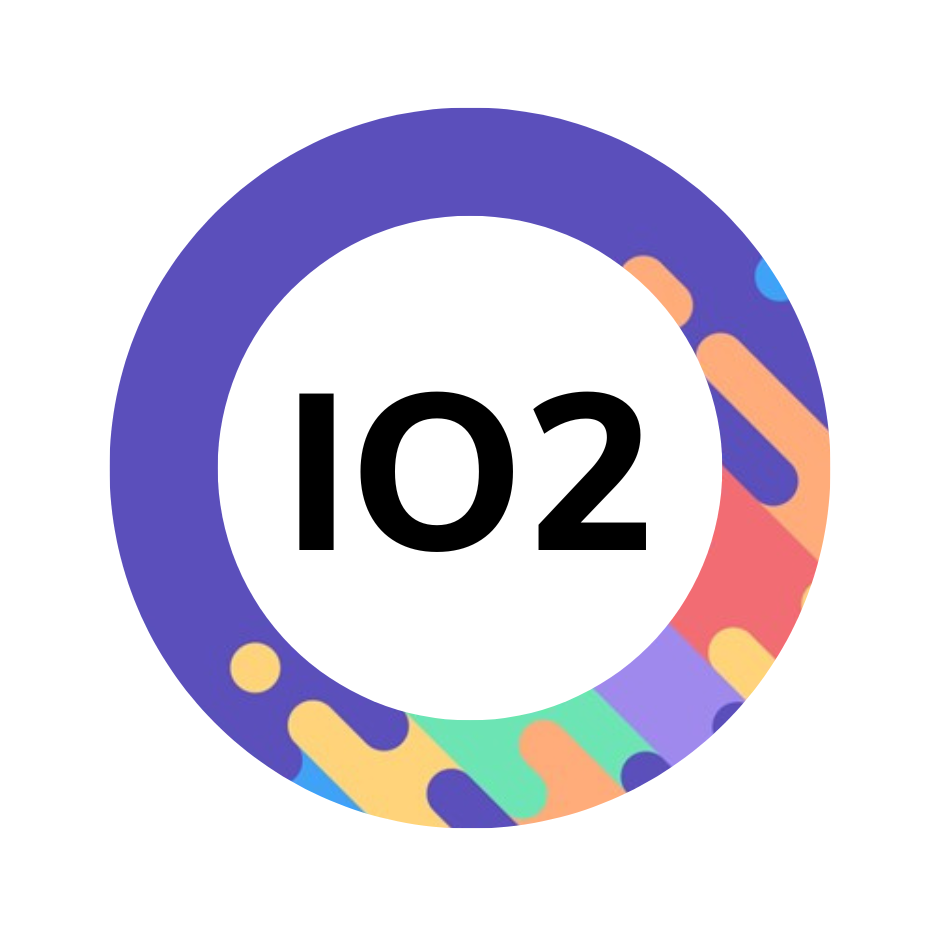 Механизъм за оценка на преносими
умения при ученици на възраст 6 - 12 години
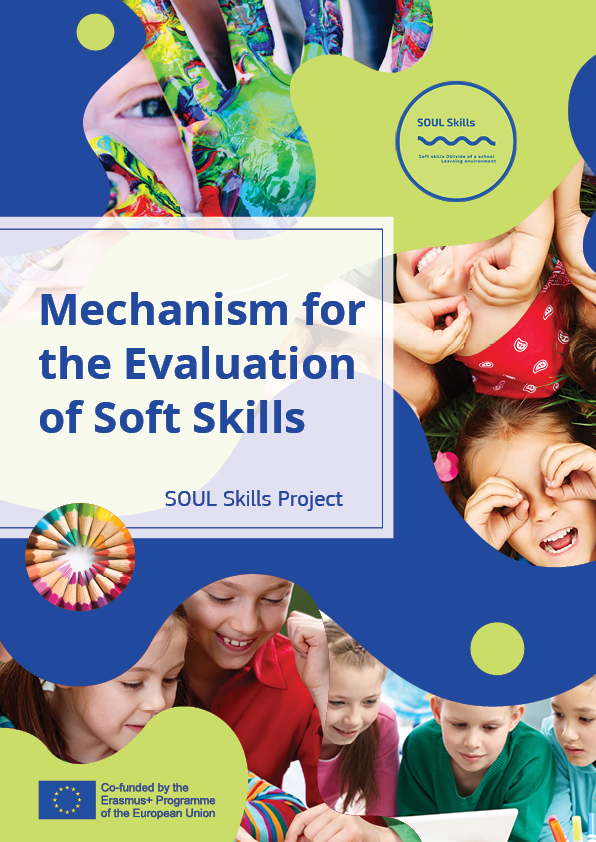 Наръчникът представя методология за оценка и проследяване степента на развитие на набор от 7 преносими умения. Базира се на холистичен подход и теорията за множествената интелигентност.
 Емоционално-поведенческо умение
 Творчество
 Аналитично и критично мислене
 Умения за разбиране на писмен и устен текст
 Любопитство
 Отговорно взимане на решения
 Общуване
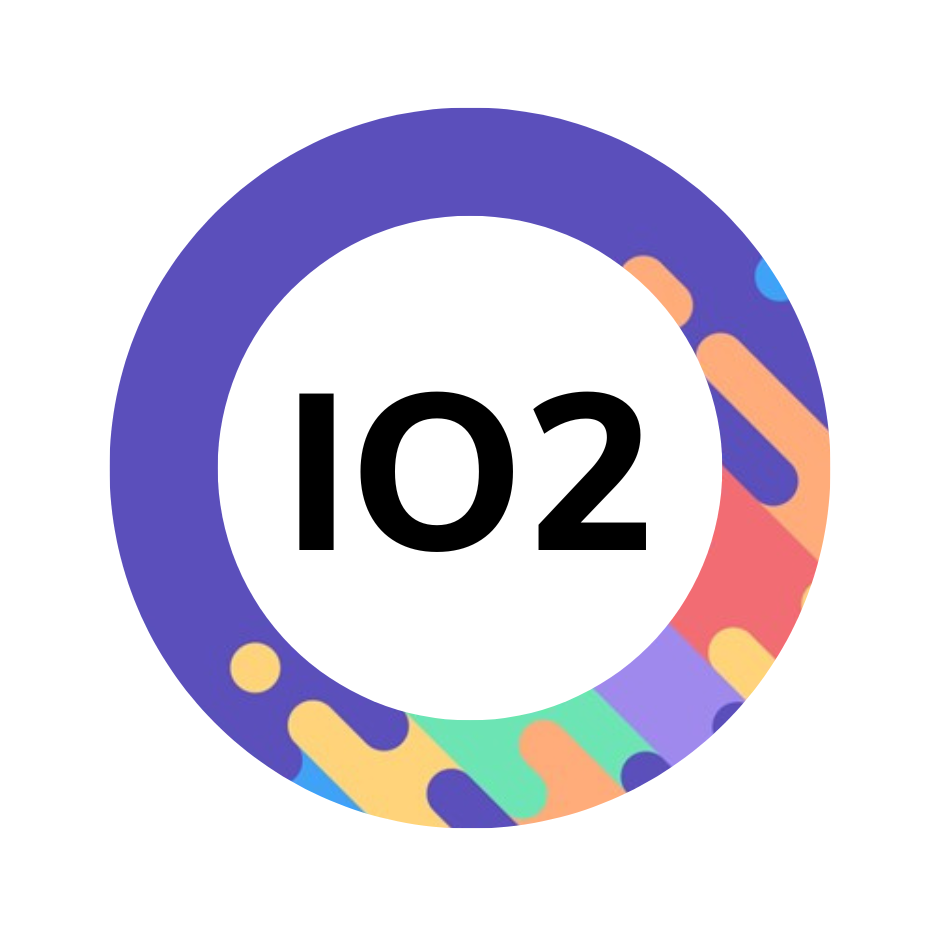 Механизъм за оценка на преносими
умения при ученици на възраст 6 - 12 години
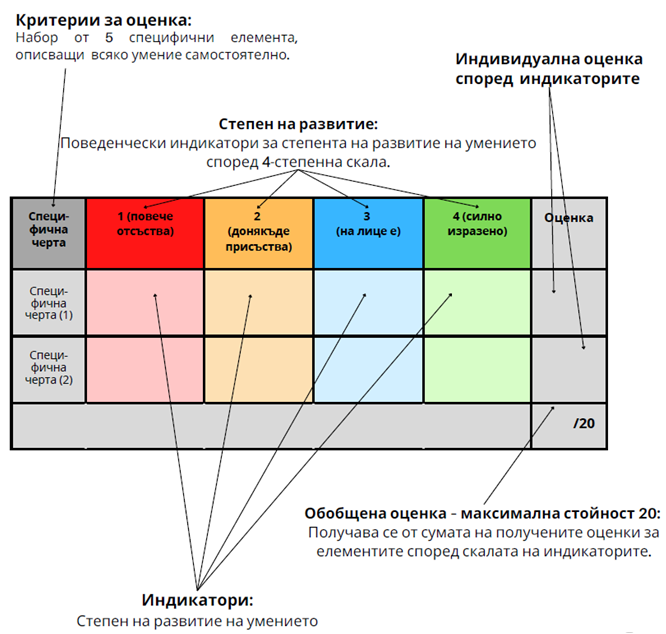 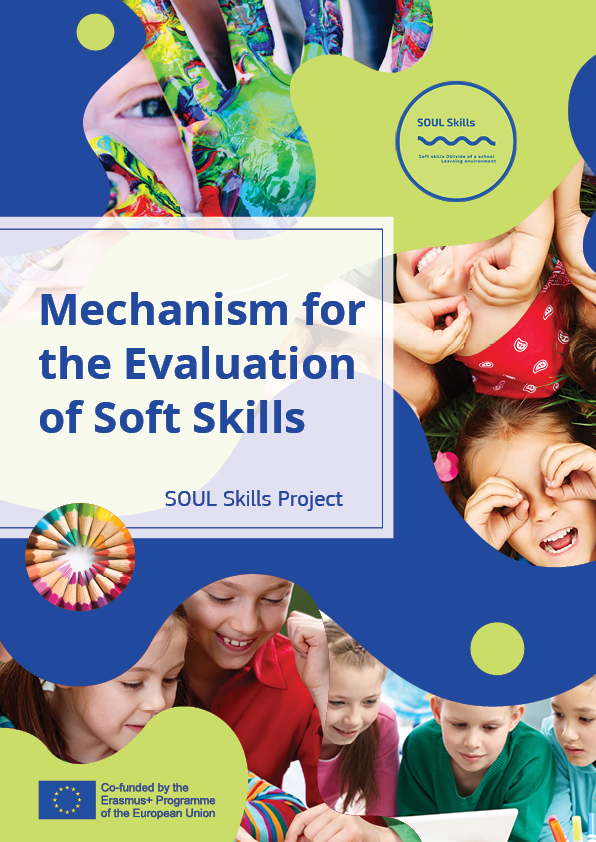 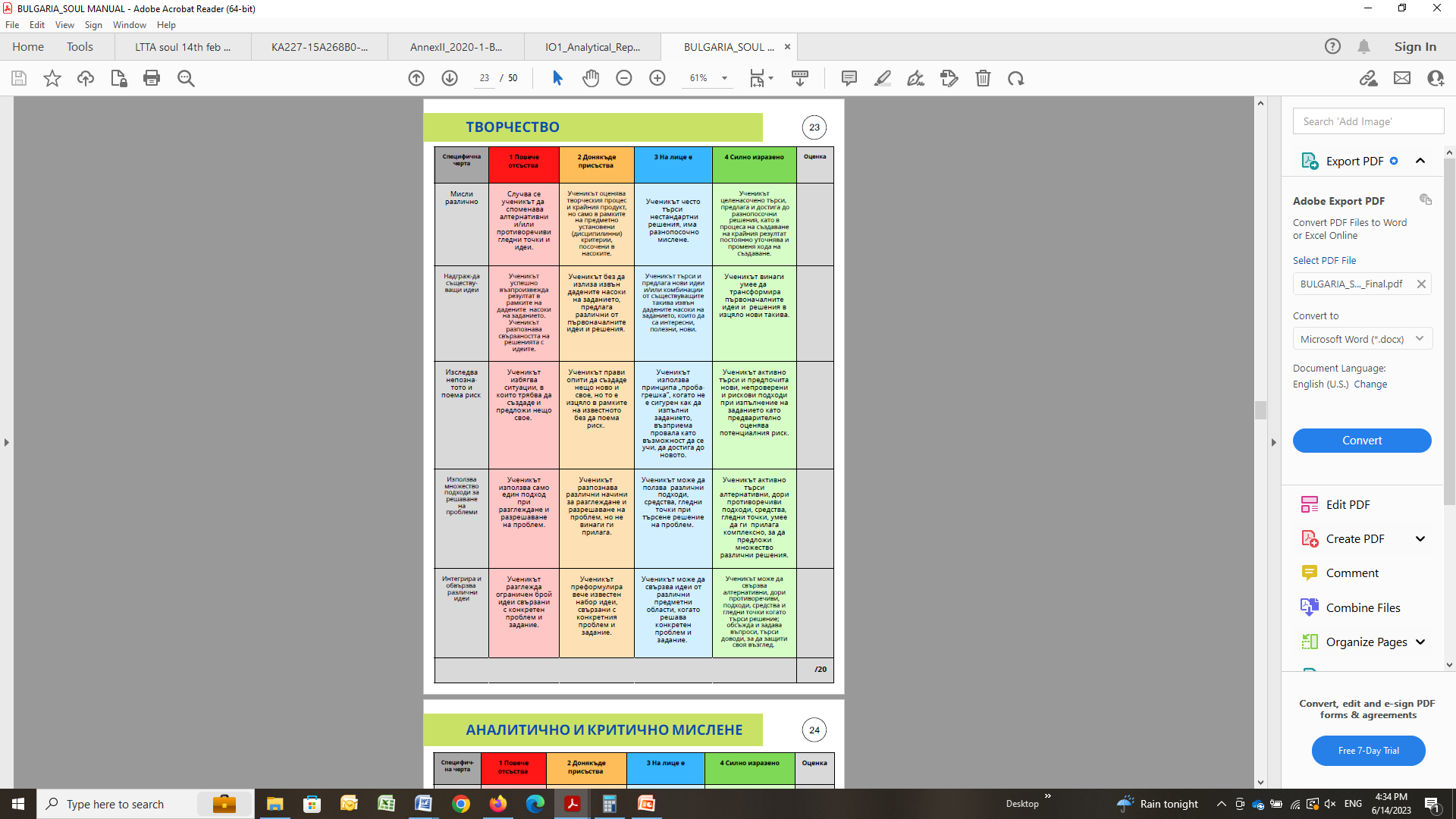 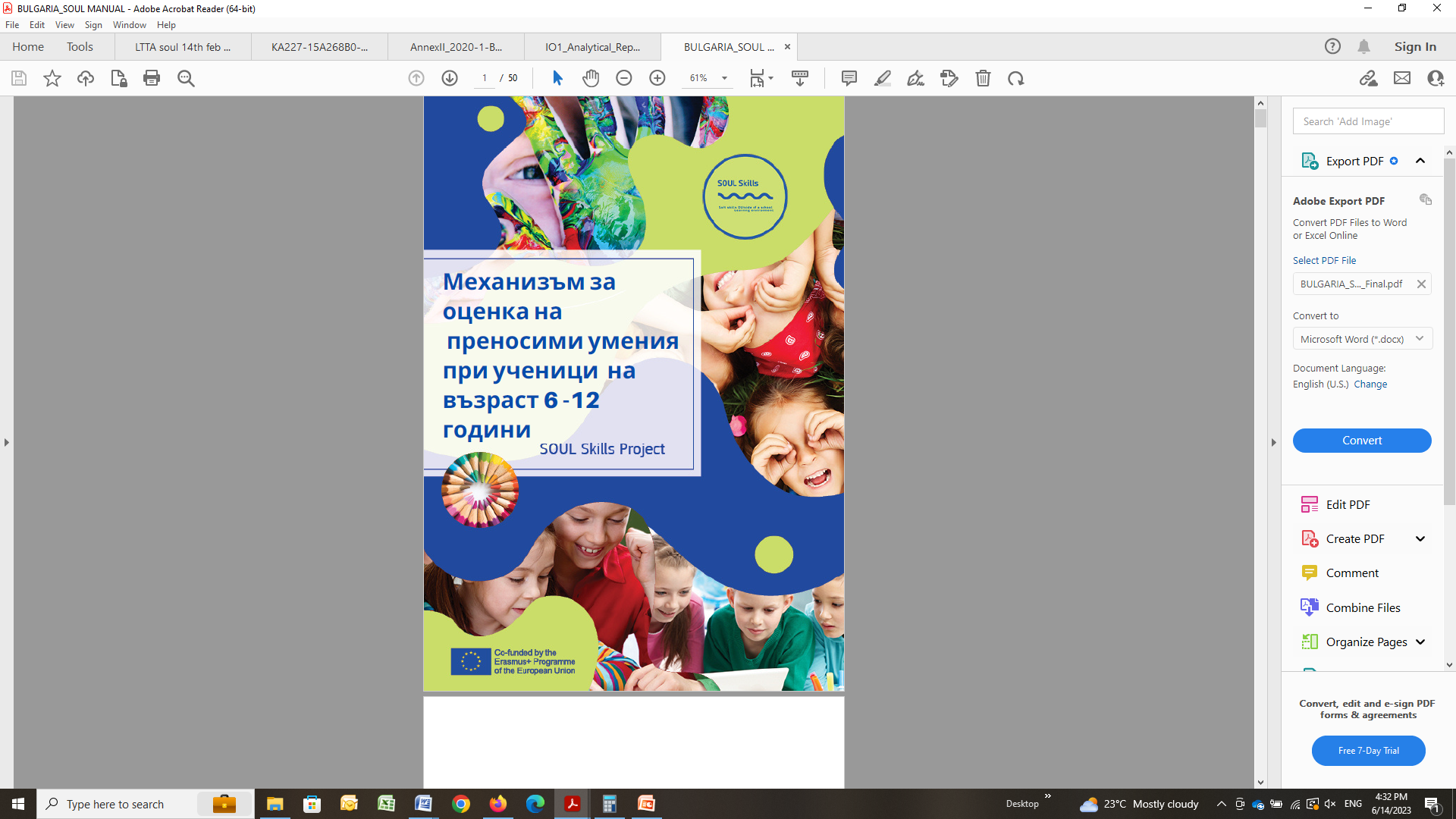 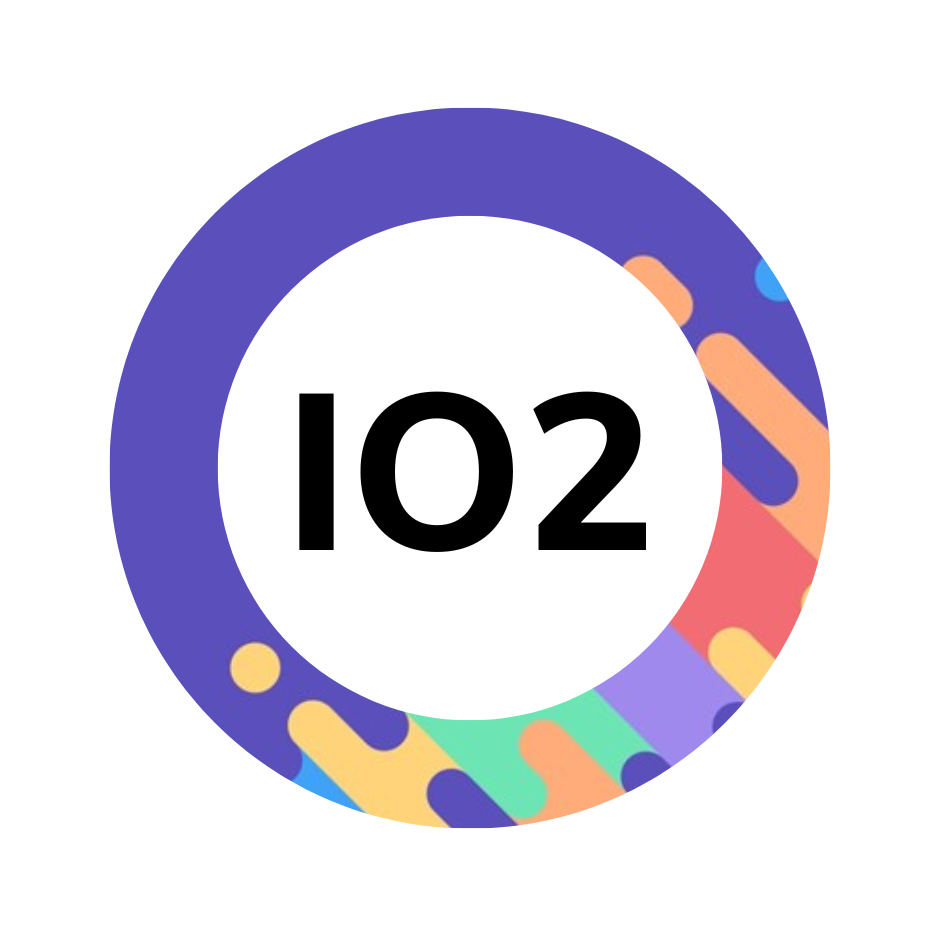 МЕХАНИЗЪМ ЗА ОЦЕНКА НА ПРЕНОСИМИ УМЕНИЯ:
- Критерии и поведенчески индикатори за оценка на 7 умения
			   - Визуализация
						           - Бърза оценка на уменията
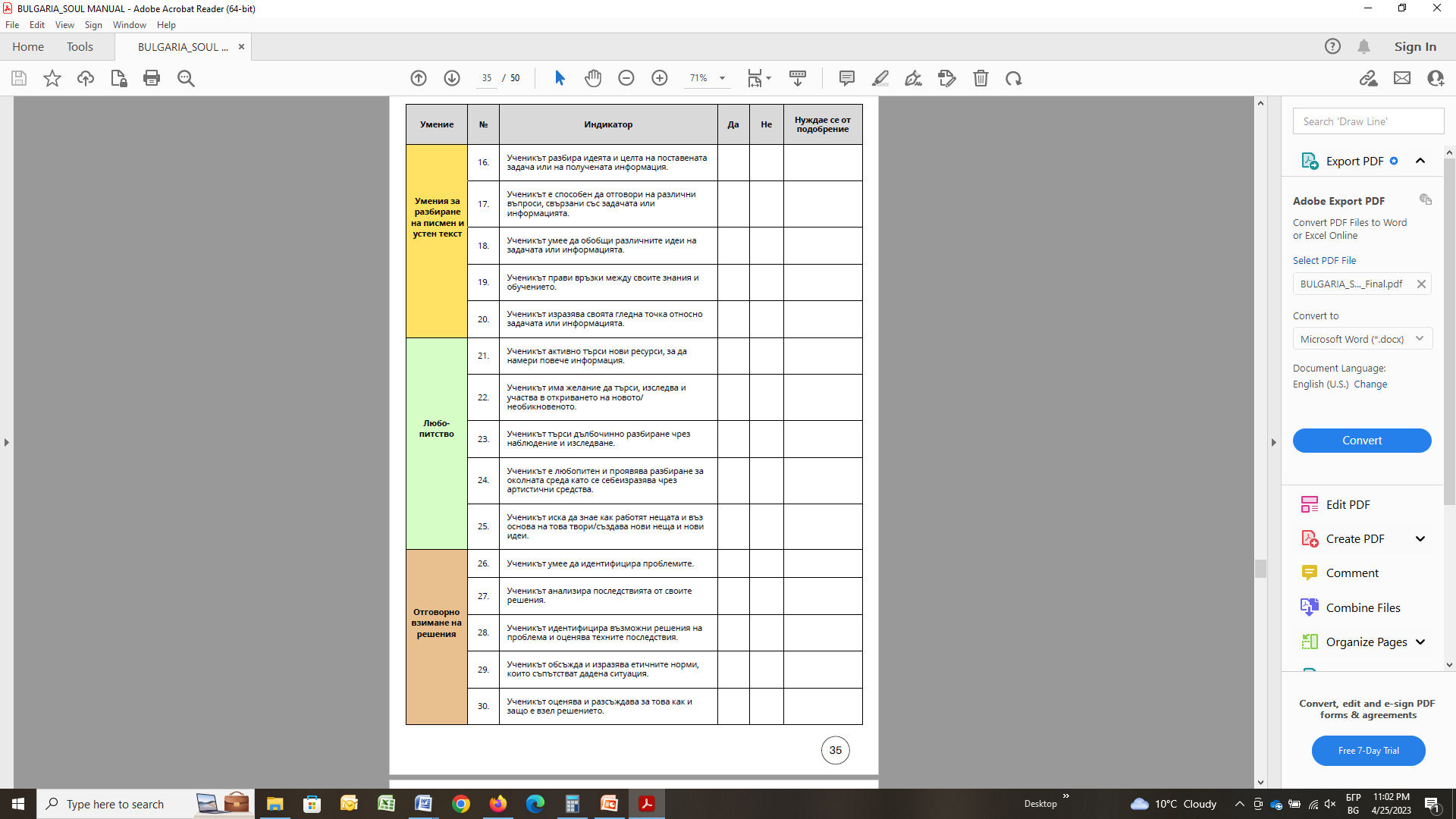 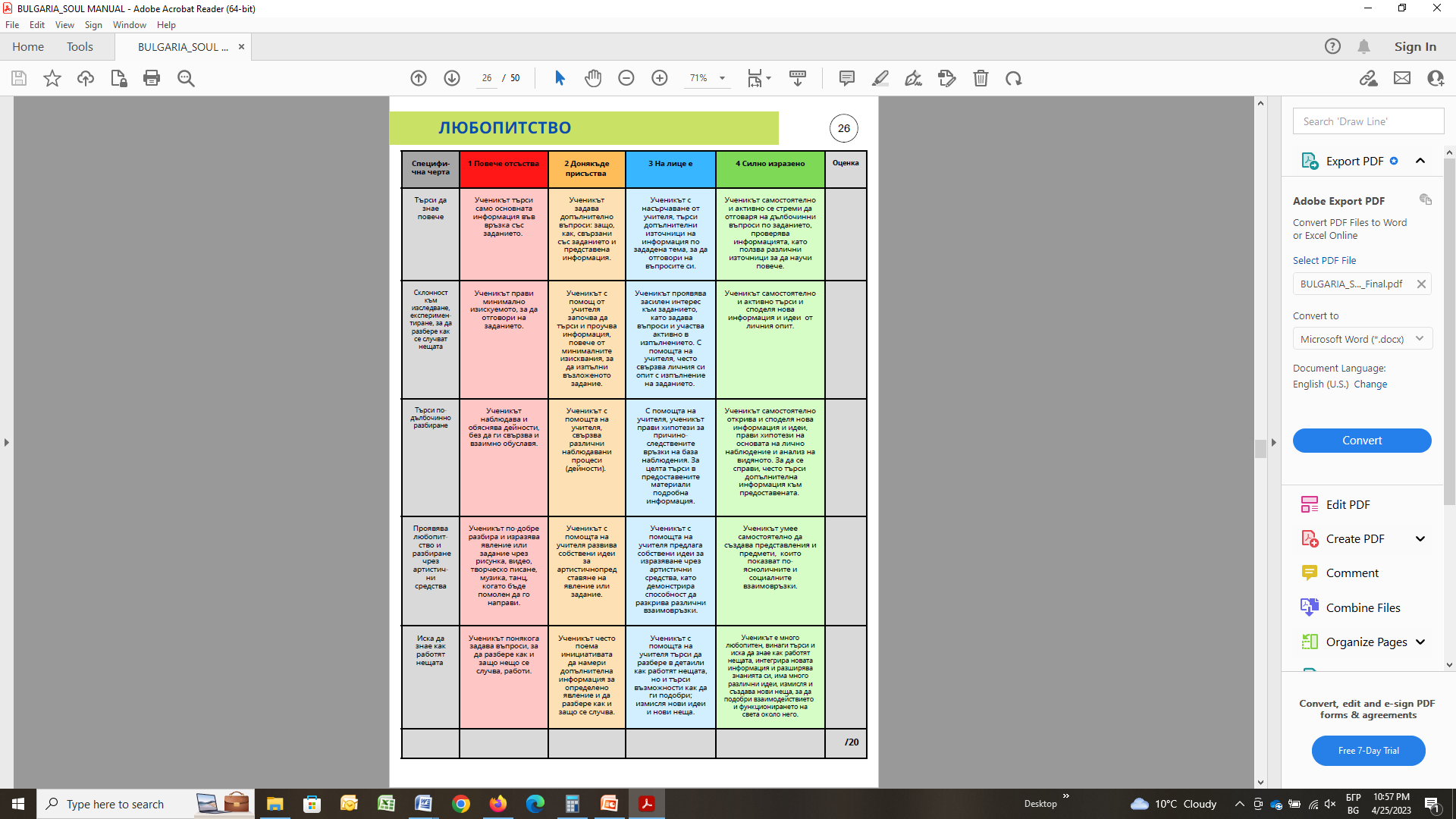 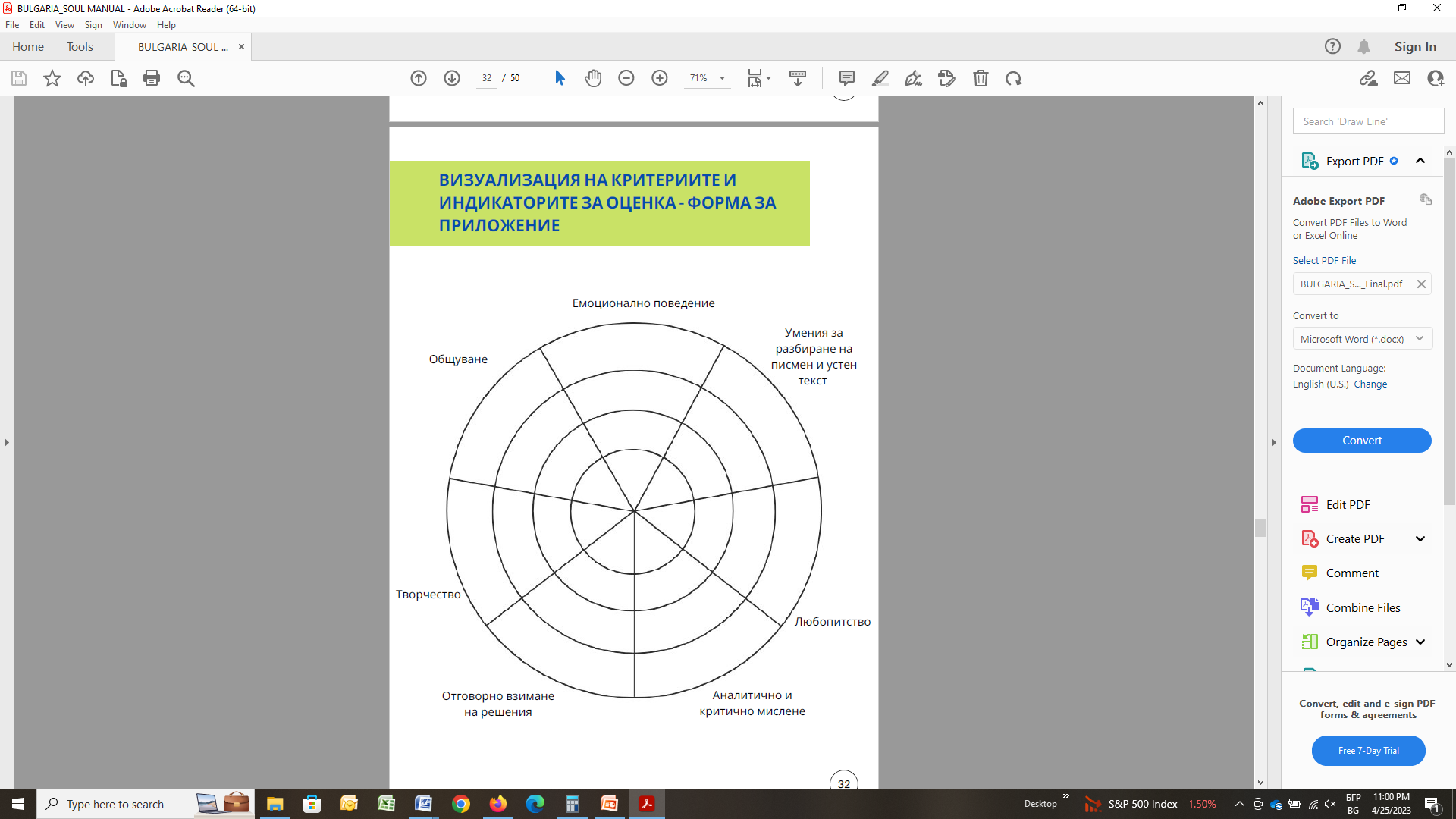 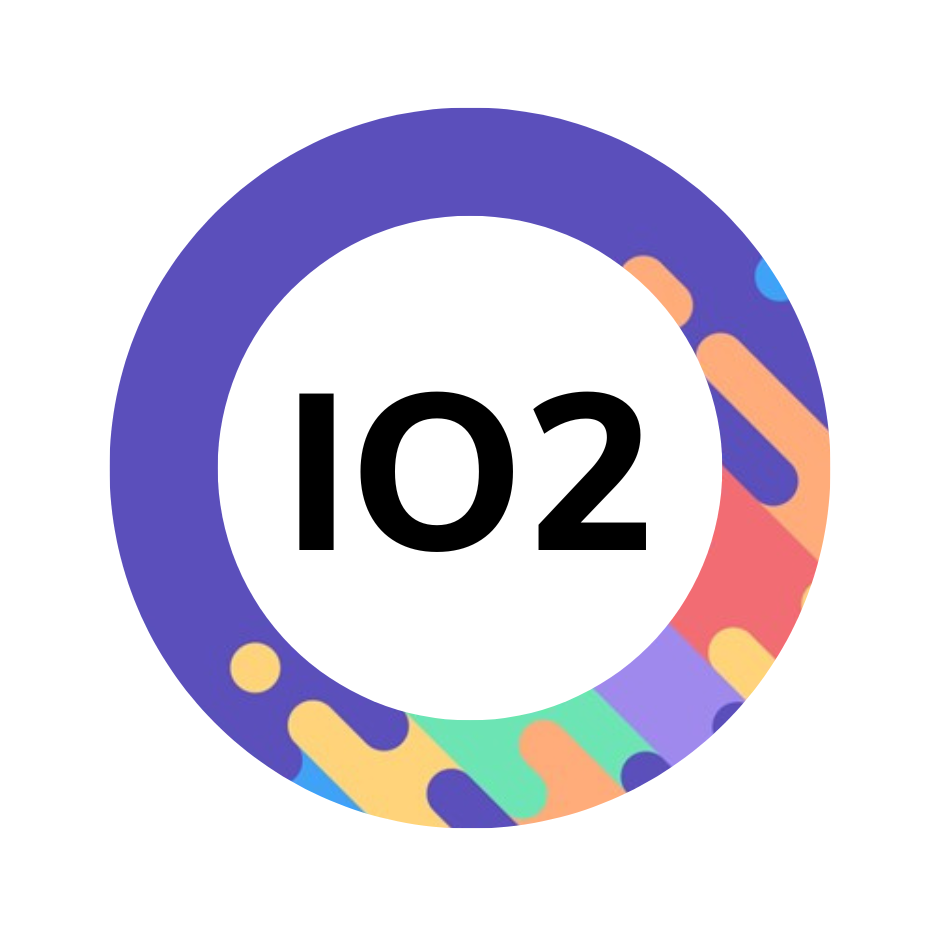 Механизъм за оценка на преносими
умения при ученици на възраст 6 - 12 години
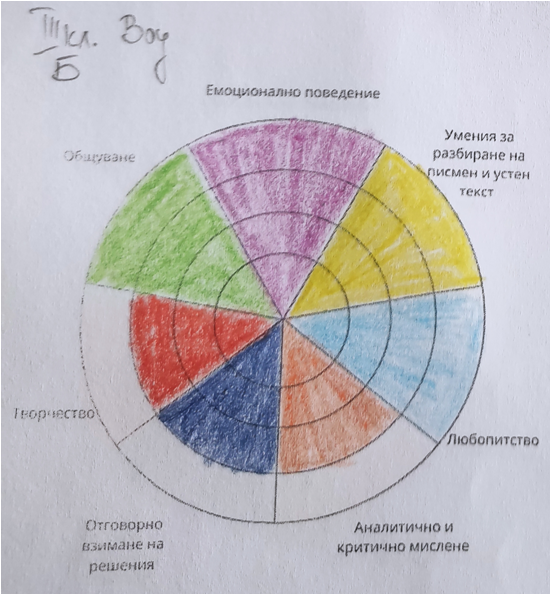 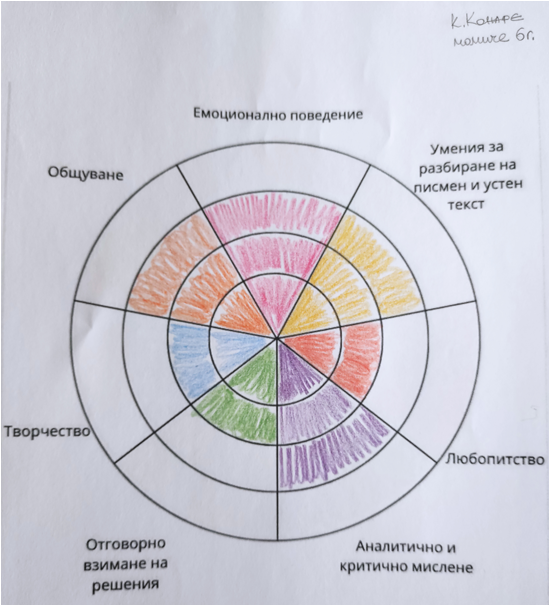 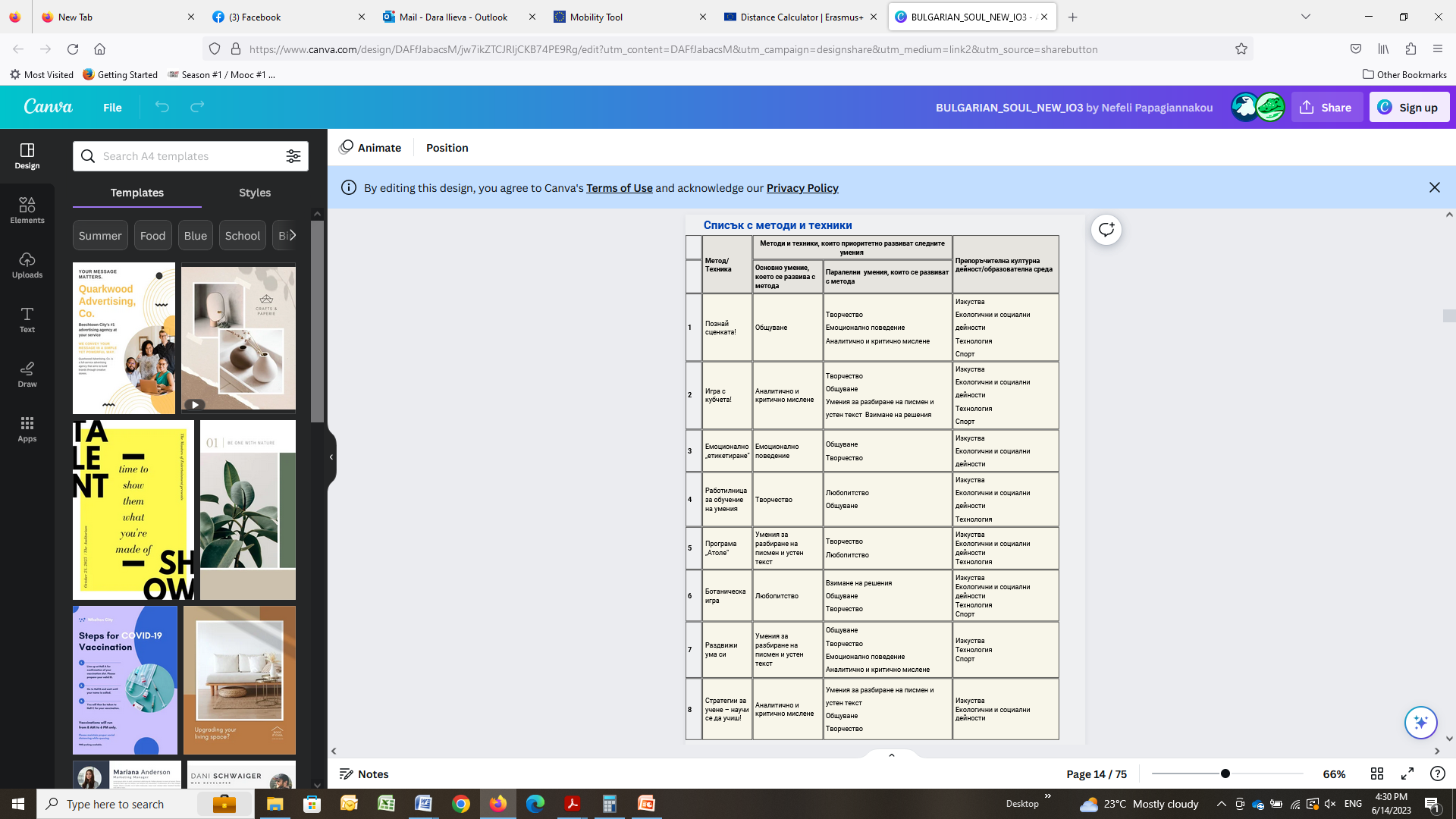 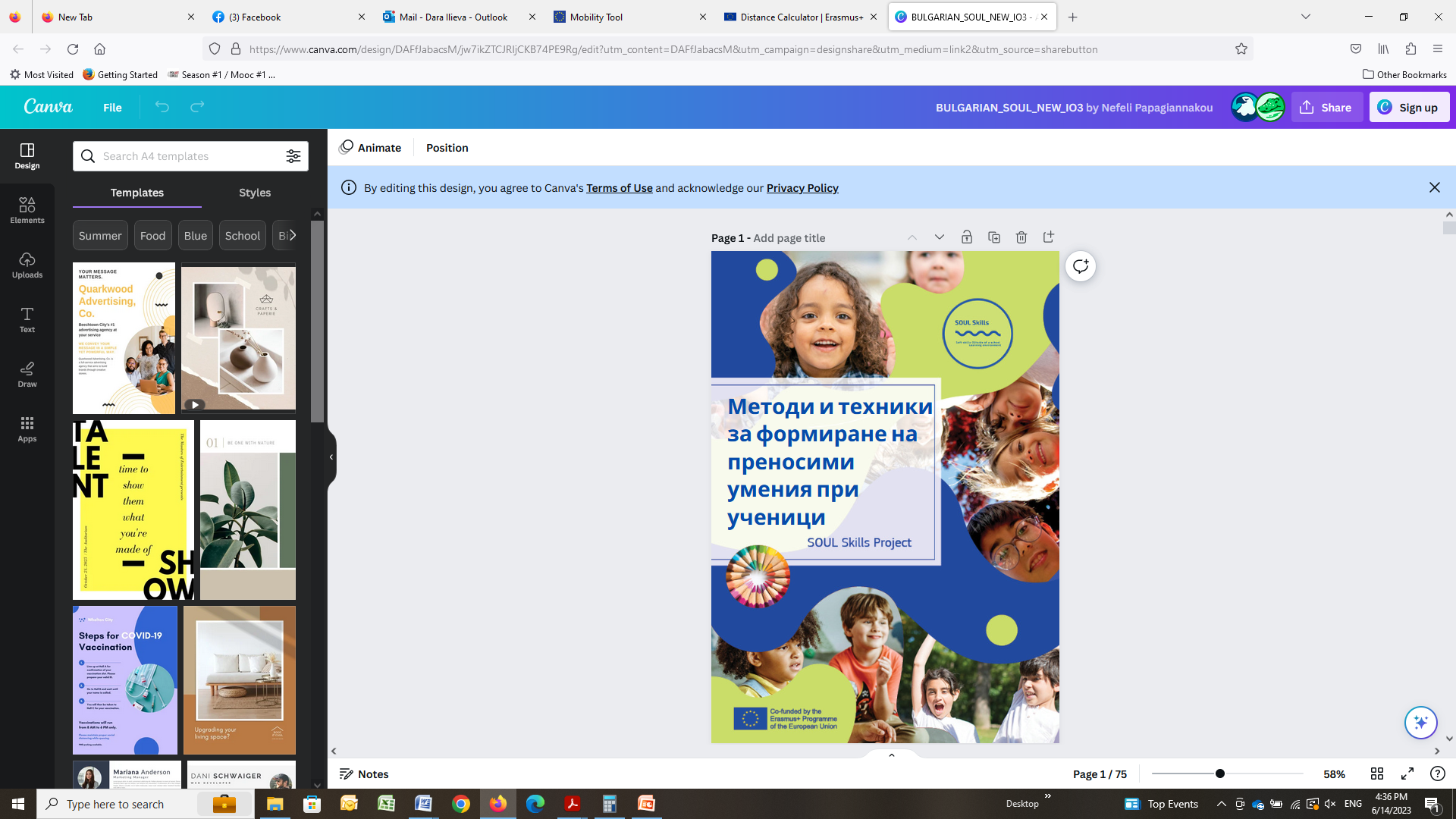 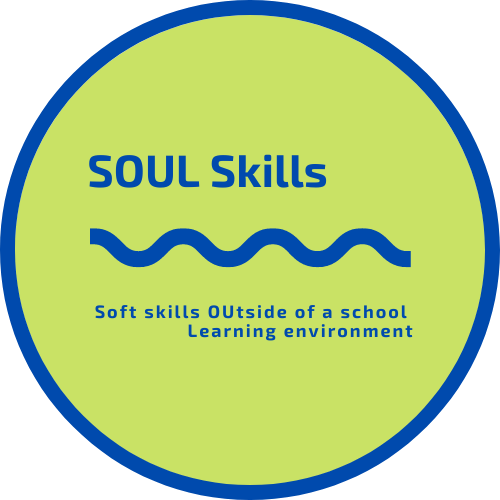 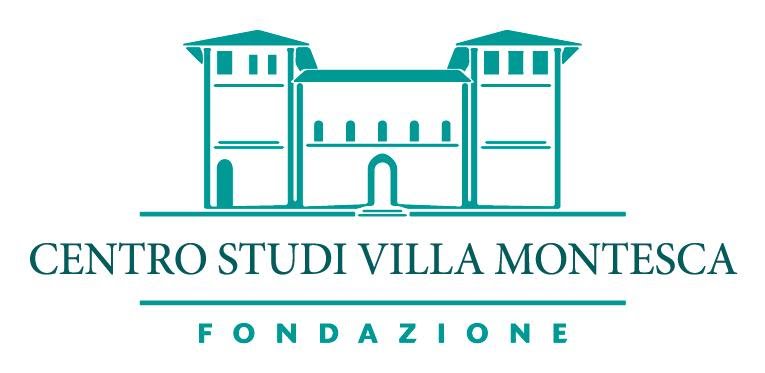 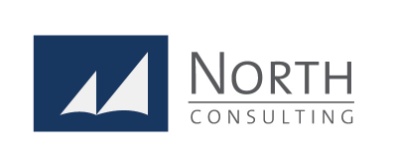 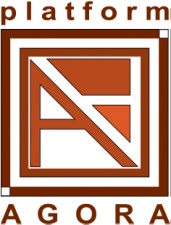 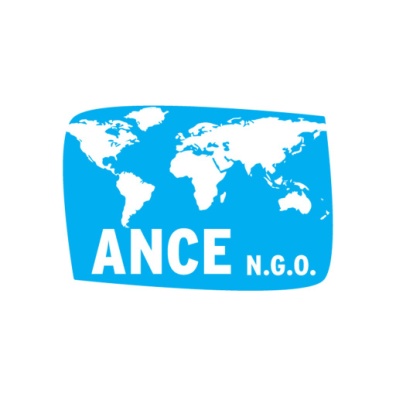 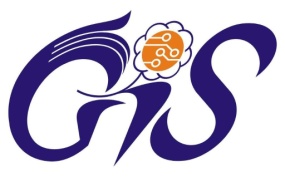 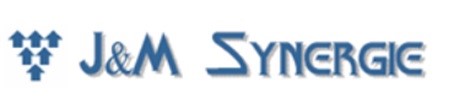 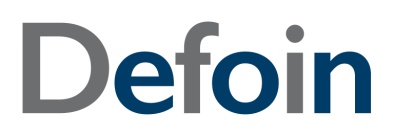 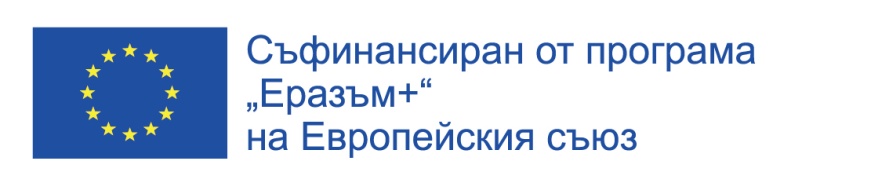 Подкрепата на Европейската комисия за изготвянето на настоящата публикация не представлява одобрение на съдържанието, което отразява гледните точки само на авторите и не може да се търси отговорност от Комисията за всяка употреба, която може да бъде използвана за информацията, съдържаща се в нея.
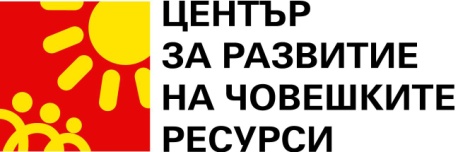